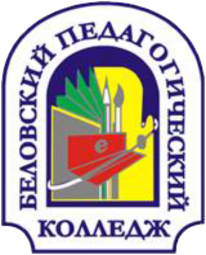 Государственное профессиональное образовательное учреждение 
«Беловский педагогический колледж»
ПОРТФОЛИО
преподавателя
Терентьевой
Веры
Михайловны
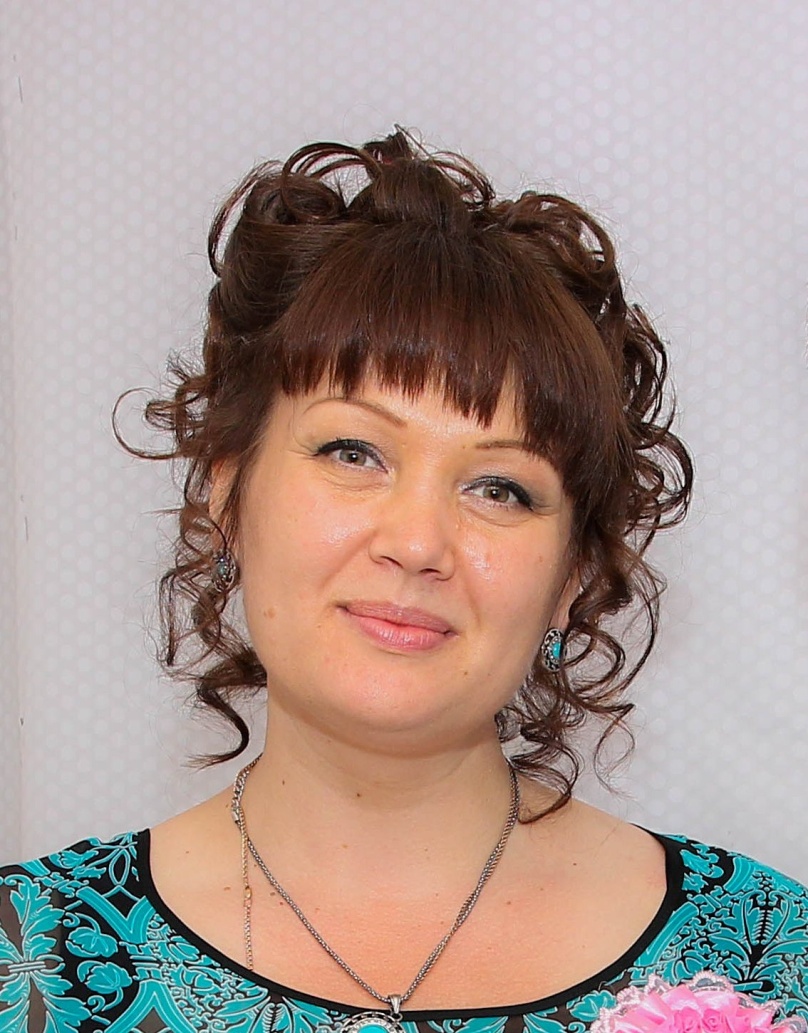 Общие сведения
Ф.И.О.: Терентьева Вера Михайловна
              Дата рождения: 04.11.1973
Оразование: высшее
2007 год, Новосибирский Государственный Педагогический университет, специальность «Изобразительное искусство и декоративно-прикладное искусство», присвоена квалификация «Преподаватель»

Стаж: общий – 25 лет, педагогический – 25 лет
в данном ОУ – 12 лет, категория: высшая
Общие сведения
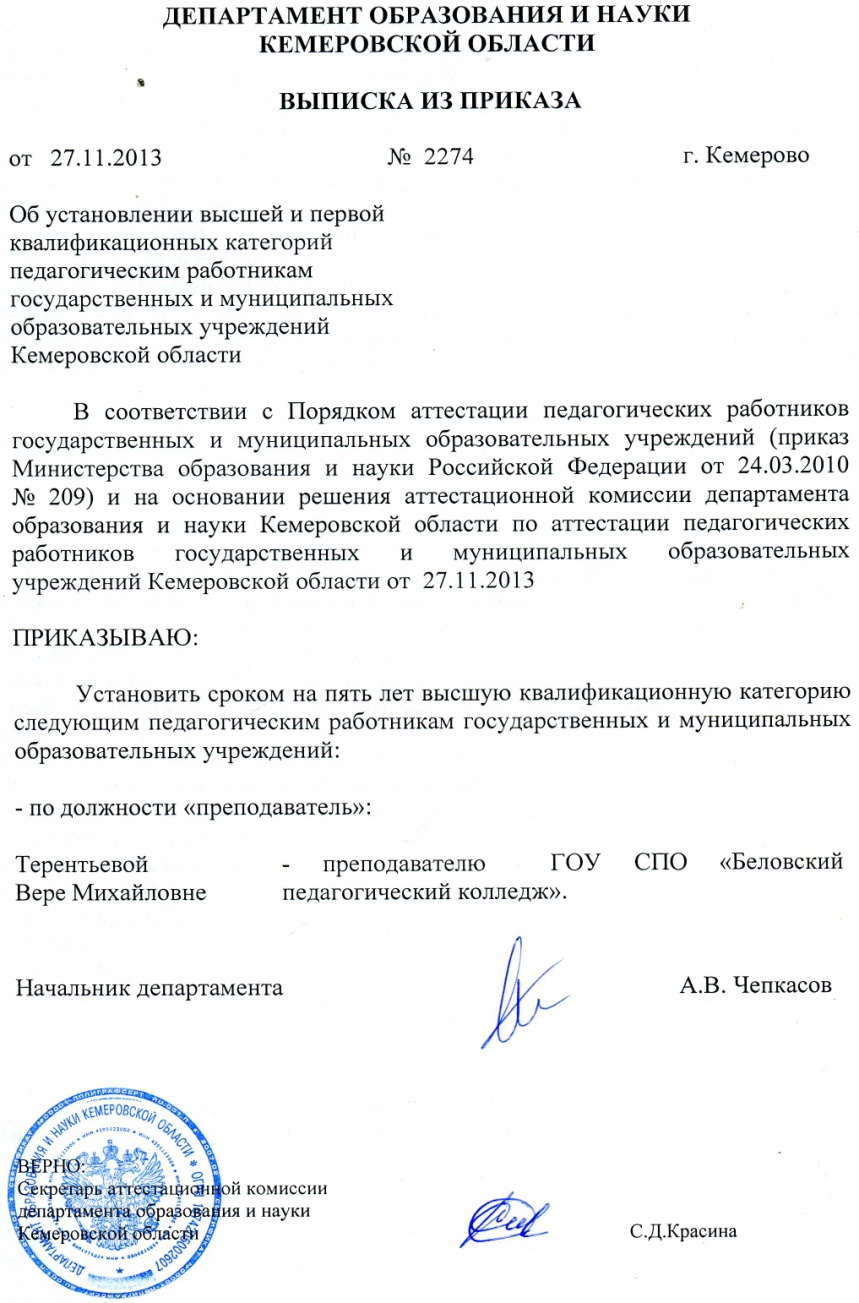 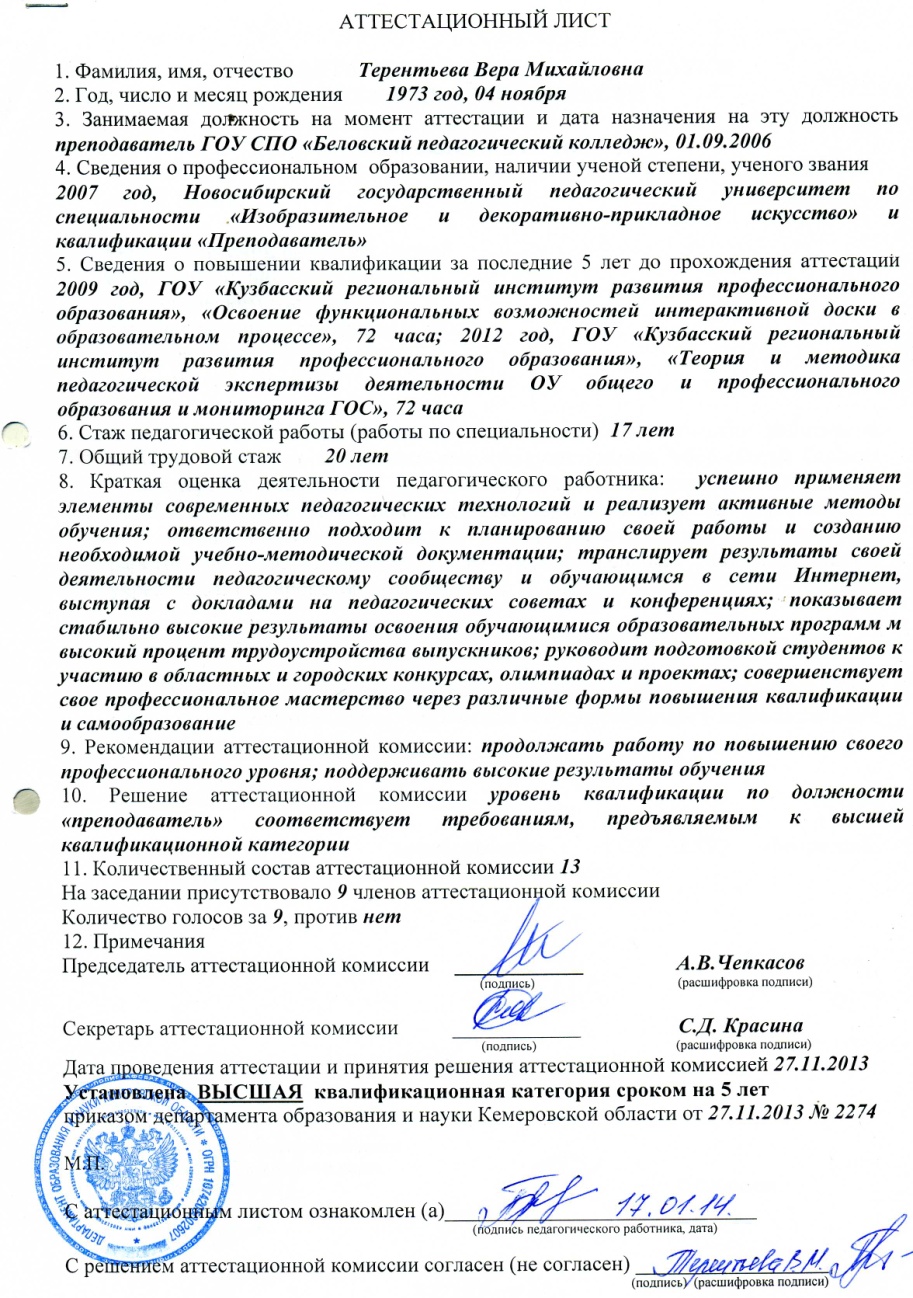 Общие сведения
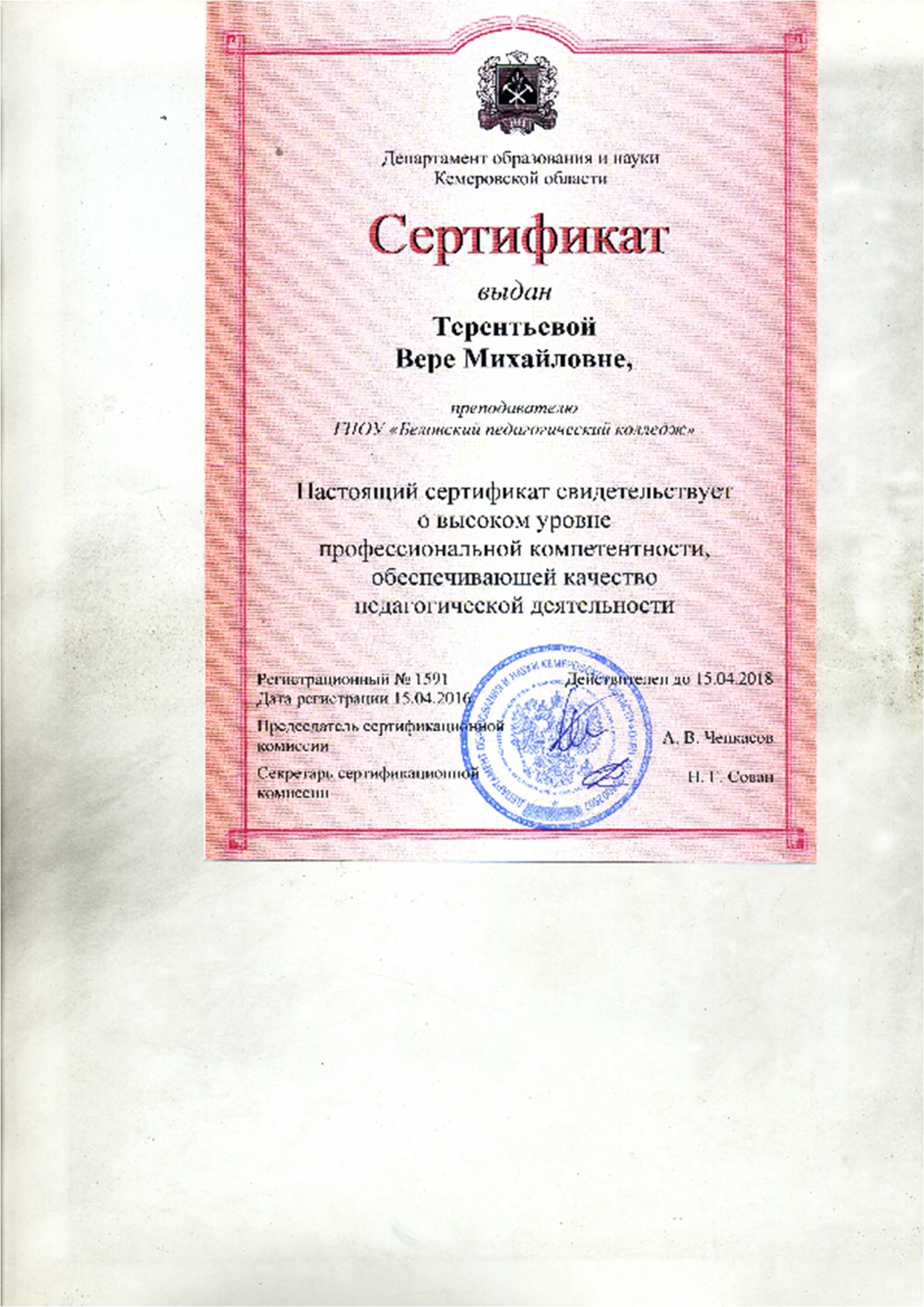 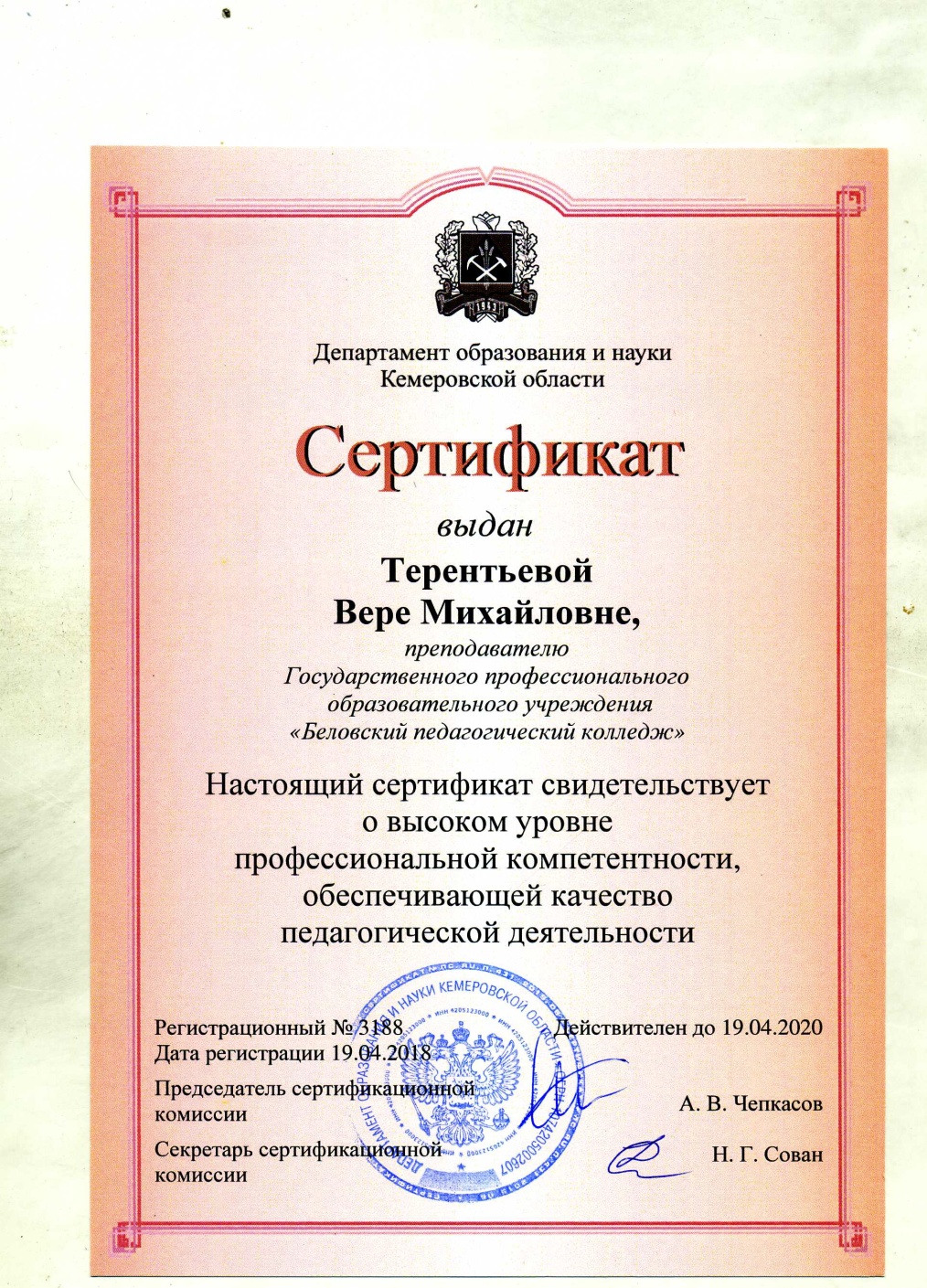 Общие сведения
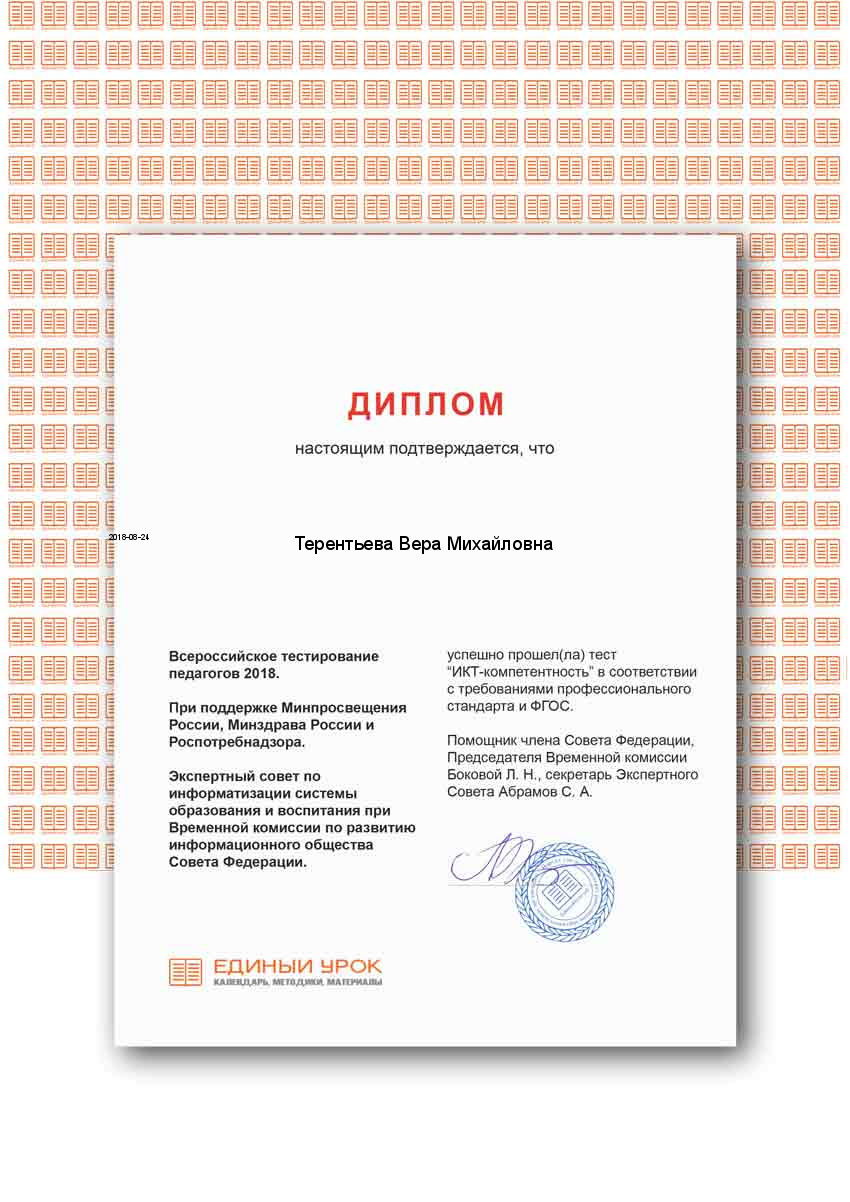 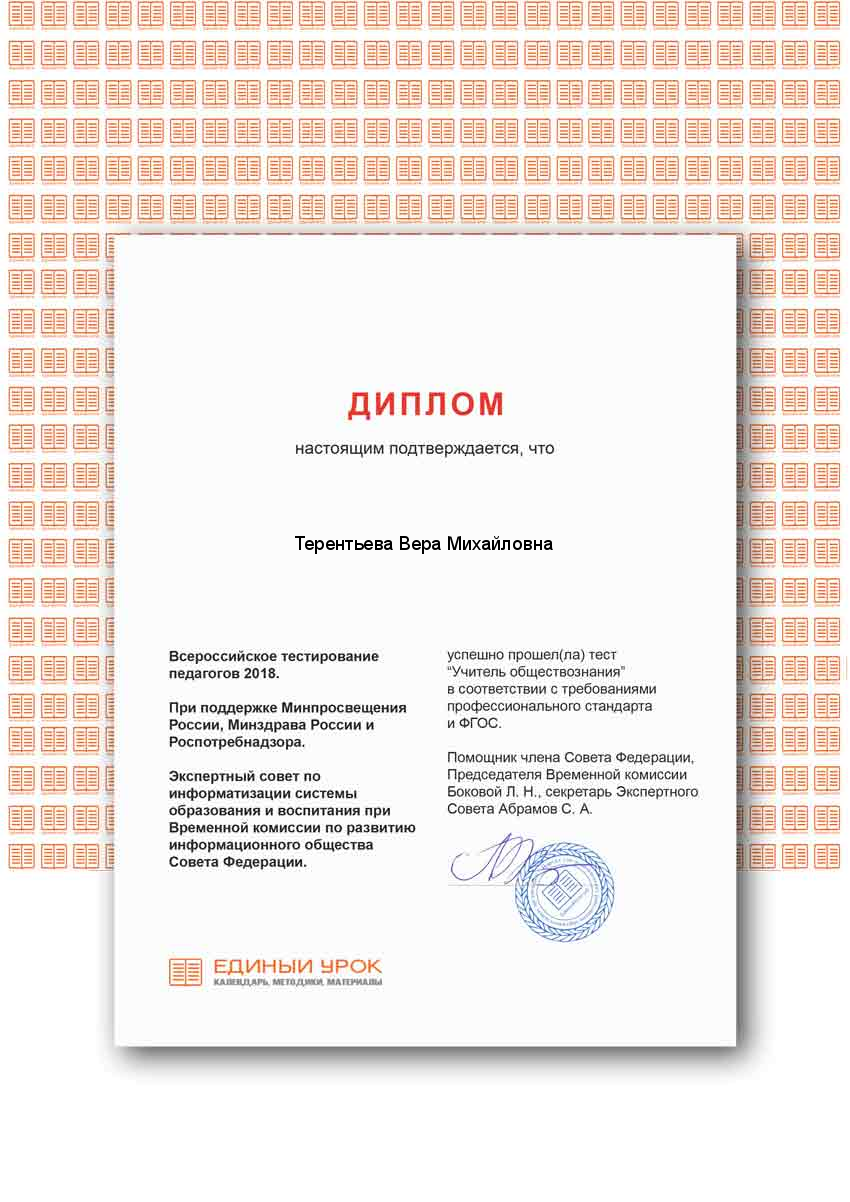 Повышение квалификации
Повышение квалификации
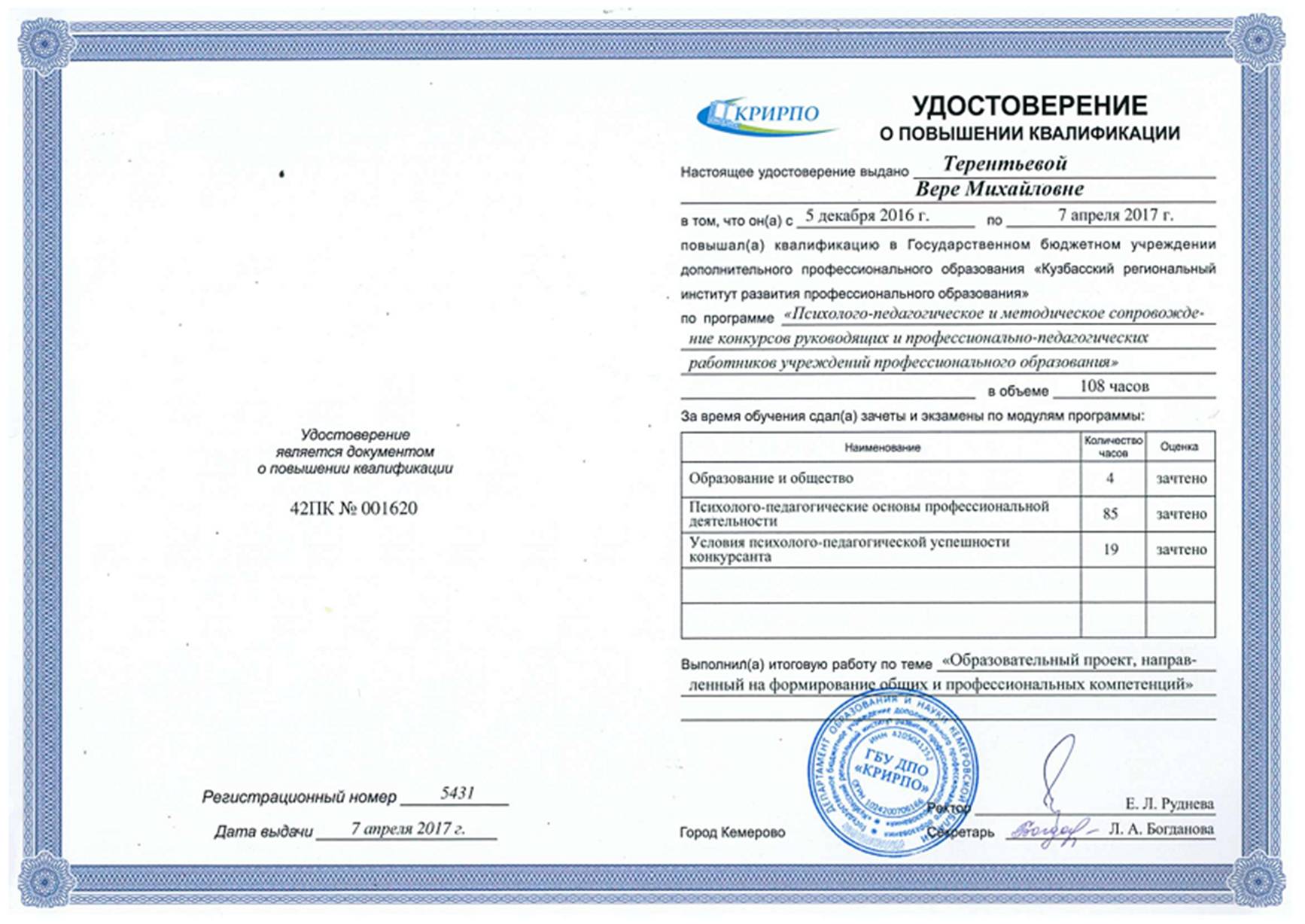 Преподаваемые УД и МДК
Специальность 54.02.01 Дизайн (по отраслям):
- ОП.03 Рисунок с основами  перспективы
- ОП.10  Рисунок
- МДК 01.01 Дизайн-проектирование
 МДК 03.01 Основы стандартизации, сертификации,
  метрологии
 МДК 05.03 Перспектива

Специальность 09.02.05 Прикладная информатика
 (по отраслям):
- МДК 04.04 Трехмерная графика

Специальность 050148 Педагогика дополнительного образования 
-  ОП. 10 Основы сценического оформления
Качестово успеваемости обучающихся
ОП.03 Рисунок с основами  перспективы,   ОП.10  Рисунок
Качестово успеваемости обучающихся
МДК 01.01 Дизайн-проектироване
Качестово успеваемости обучающихся
МДК 05.03 Перспектива
Качестово успеваемости обучающихся
МДК 04.04 Трехмерная графика
Качестово успеваемости обучающихся
ОП. 10 Основы сценического оформления
Качестово успеваемости обучающихся
МДК 03.01 Основы стандартизации, сертификации,  метрологии
Динамика уровня 
сформированности ОК, ПК студентов
ОП.03 Рисунок с основами  перспективы,   ОП.10  Рисунок
Динамика уровня 
сформированности ОК, ПК студентов
МДК 01.01 Дизайн-проектирование
Качестово защиты выпускных квалификационных работ
Открытые мероприятия по предмету
Подготовка обучающихся к конкурсам
- 2013 г. Грамота за II место в областных краеведческих чтениях «Спортивные рекорды» среди обучающихся профессиональных образовательных организаций Кемеровской области, посвященных 70-летию Кемеровской области  и 70-летию Всесоюзного добровольного спортивного общества «Трудовые резервы» Департамент образования и науки Кемеровской области (Кинёв Н.);
- 2014 г. - Диплом (№ ФС77-56431) за I место в VIII Всероссийском конкурсе декоративно-прикладного творчества «Волшебные руки», центр гражданского образования «Восхождение» (Бадер Я.);
- 2014 г. - Диплом (№ АА-238-311/1) за I место в Международном творческом конкурсе «Art Авангард» номинация «Изобразительное искусство» (Бадер Я.);
- 2015 г. - Благодарственное письмо за участие в муниципальном конкурсе детского художественного творчества «Это не должно повториться» посвященного 70-й годовщине Великой Победы, работа - серия плакатов «Искусство военных лет – как орудие…» Беловское городское движение «Ветераны Комсомола», Муниципальное учреждение «Управление культуры и кино г. Белово», Муниципальное учреждение «Управление образования г. Белово» (Сизова А.);
- 2015 г. - Благодарственное письмо победителю в муниципальном конкурсе детского художественного творчества «Это не должно повториться» посвященного 70-й годовщине Великой Победы, работа – оформление газеты ГПОУ БПК «Студенческий вестник» Беловское городское движение «Ветераны Комсомола», Муниципальное учреждение «Управление культуры и кино г. Белово», Муниципальное учреждение «Управление образования г. Белово» (Еремина И.);
- 2016 -  Диплом (№ IS 115-29456) I степени за I место во II Всероссийском конкурсе для детей и молодежи «Достижения юных», номинация «Коллаж» работа «Музыка» Институт развития современного образования «Сократ» (Бадер Я.);
Подготовка обучающихся к конкурсам
- 2016 г. – Грамота за I место в номинации «Лучший плакат» работа «Я – будущий избиратель» городского конкурса «Мой выбор» (Соколова Ю.); Грамота за II место в номинации «Лучший плакат» работа «Я – будущий избиратель» городского конкурса «Мой выбор» (Бадер Я.); Грамота за III место в номинации «Лучший плакат» работа «Я – будущий избиратель» городского конкурса «Мой выбор» (Ларина Е.); Грамота за участие  в номинации «Лучший плакат» работа «Я – будущий избиратель» городского конкурса «Мой выбор» (Гаврючкова А.); Администрация Беловского городского округа Муниципальное казенное учреждение «Управление по делам молодежи г. Белово»
- 2017г. – Свидетельство участника международного конкурса-фестиваля декоративно-прикладного искусства «Пасхальное яйцо» (Илющук С.) Администрация Сергиево Посадского муниципального района, Администрация города Сергиев Посад, частное учреждение Свято Троицкой Сергиевой Лавры;
- 2017г. – Диплом за активное участие во Всероссийском конкурсе научных, методических и творческих работ по социальной экологии на тему «Россия: среда обитания» за работу «Экологические социальные плакаты» (Шулева М., Коротина А., Щербакова Е.);
- 2018г. – Диплом участника областного выставочно-конкурсного проекта «Неделя дизайна и рекламы - 2018» в номинации «Дизайн рекламы» (Коротина А.) Некоммерческая организация «Союз директоров профессиональных образовательных организаций Кемеровской области»;
 - 2018г. – Диплом победителя Всероссийского конкурса социальных плакатов «Новогодние каникулы» за работу, вошедшую в: топ-10 лучших работ (Истомина Е., Яцко А., Щербакова Е.) Центр поддержки образования «Кактус»;
Подготовка обучающихся к конкурсам
- 2018г. – Сертификат участника Всероссийского конкурса социальных плакатов «Новогодние каникулы» (Петрова М., Тимофеев С.) Центр поддержки образования «Кактус»;
- 2018г. – Диплом II степени за победу в выставке-конкурсе компьютерного рисунка в рамках областного фестиваля «Путь в науку» (Коротина А.);
- 2018г. – Диплом за лучший экспонат «Серия плакатов, посвященных 75-летию Кемеровской области» представленный на специализированной выставке-ярмарке «Кузбасский образовательный форум» (Коротина А., Вахмянина А., Огарченко К.);
2015 - 2018гг. – III и IV Региональный чемпионат «Молодые профессионалы» (World Skills Russia):  Диплом I место в компетенции «Педагог-организатор досуговой деятельности» (Ларисова А., 2015г.),   диплом II место в компетенции «Педагог-организатор досуговой деятельности» (Бондаренко Е.), сертификаты участника в компетенции «Преподаватель младших классов» (Леденева Л., 2016г.; Березина Д., 2017г.).
Трудоустройство выпускников
На специальности  54.02.01 Дизайн (по отраслям)   большая доля выпускников трудоустраиваются после окончания колледжа или продолжают обучение в высших учебных заведениях региона:
2014 - 2015 уч. год: всего - 23 выпускника, трудоустроилось  - 19 человек (95%),  обучение в ВУЗе - 4 человека  (5%);
2015-2016 уч. год: всего - 25 выпускников, трудоустроилось - 22 человека (88%), обучение в ВУЗе – 3 чел. (12%).
2016-2017 уч. год: всего - 20 выпускников, трудоустроилось - 19 человека (95%), декретный отпуск – 1 человек (5 %).
Мультимедийные средства обучения
База мультимедийных продуктов и электронных учебно-методических комплексов 

Специальность  54.02.01 Дизайн (по отраслям) 
ОП.03 Рисунок с основами перспективы;
ОП.10  Рисунок;
МДК 01.01 Дизайн-проектирование; 
МДК 03.01 Основы стандартизации, сертификации, метрологии;
МДК 05.03 Перспектива;

Специальность  09.02.05 Прикладная информатика (по отраслям) 
        МДК 04.04 Трехмерная графика; 

Специальность 050148 Педагогика дополнительного образования 
-        ОП 10 Основы сценического оформления
Награды
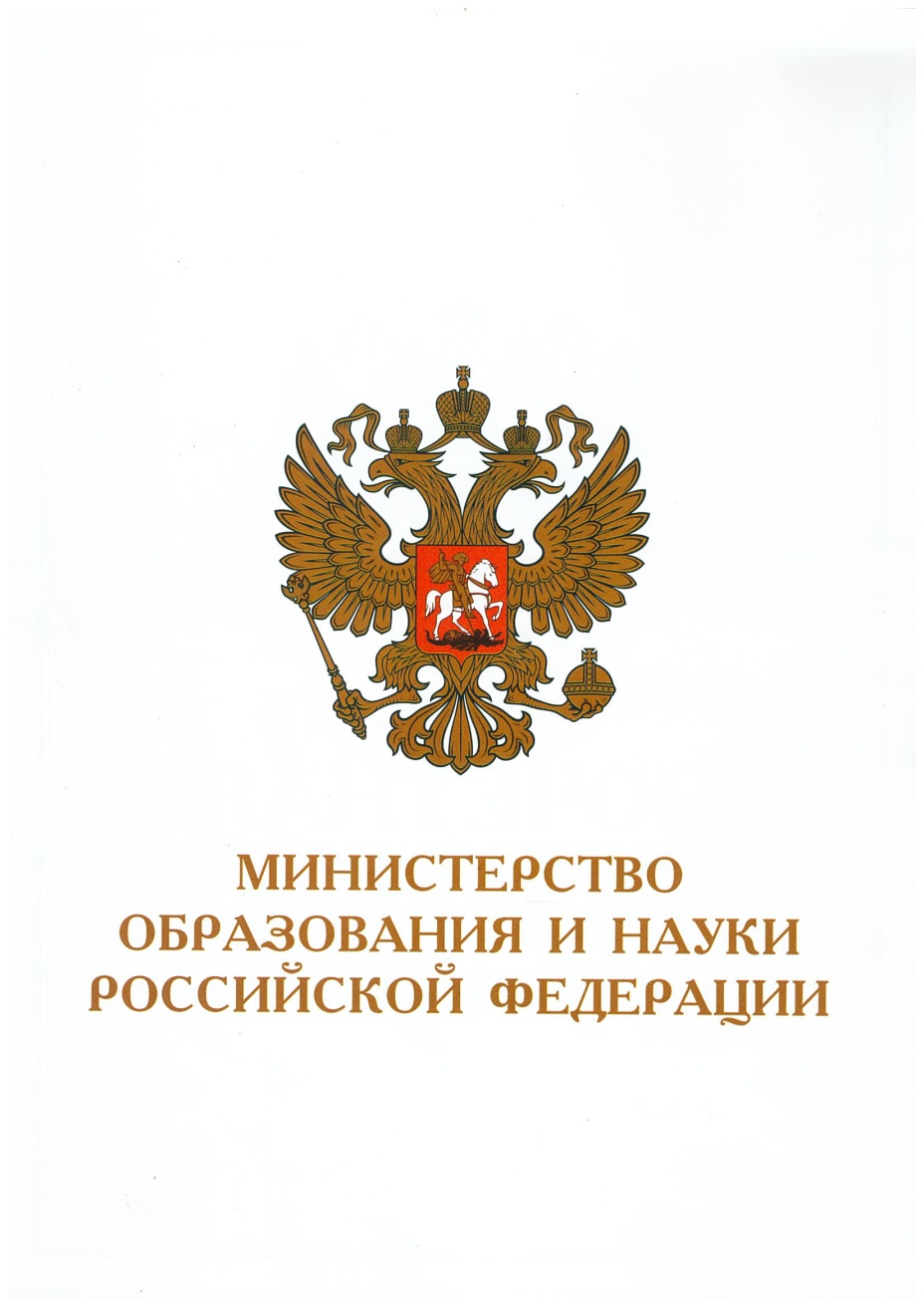 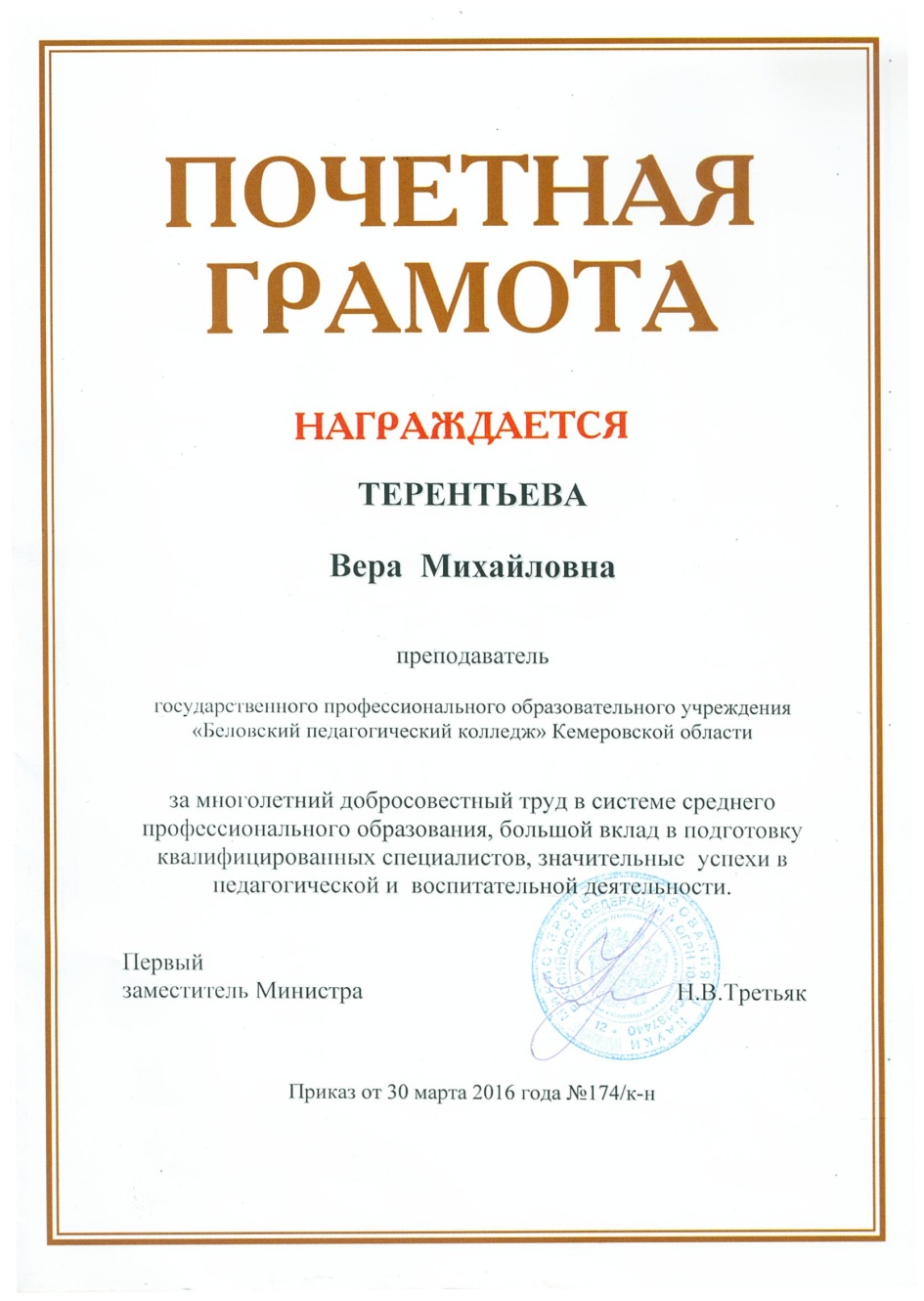 Награды
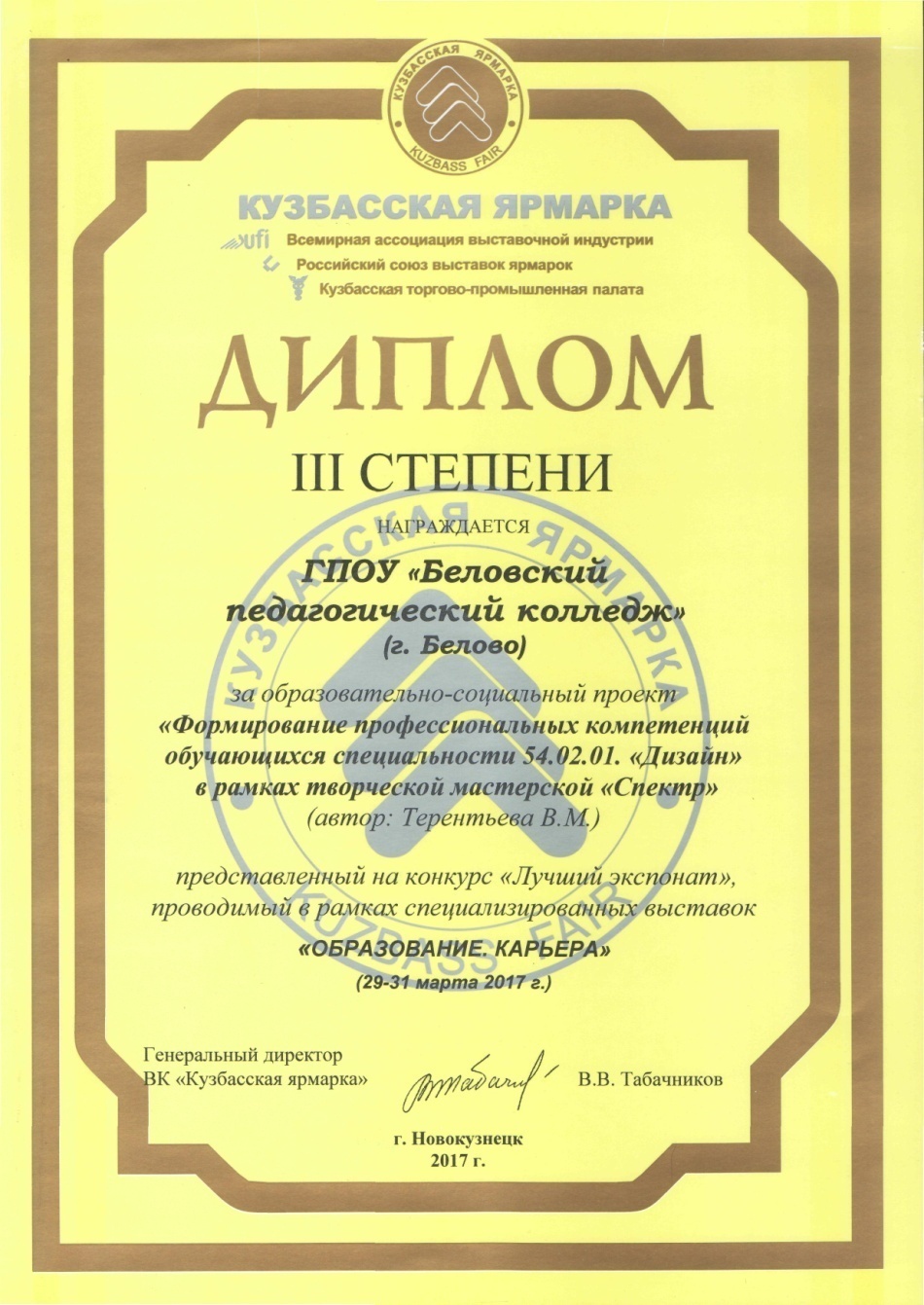 Награды
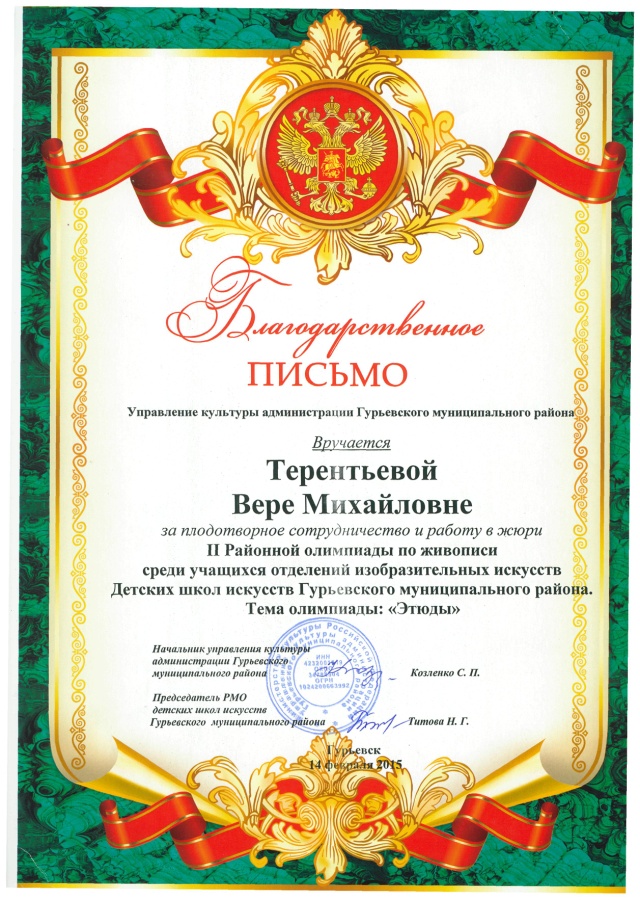 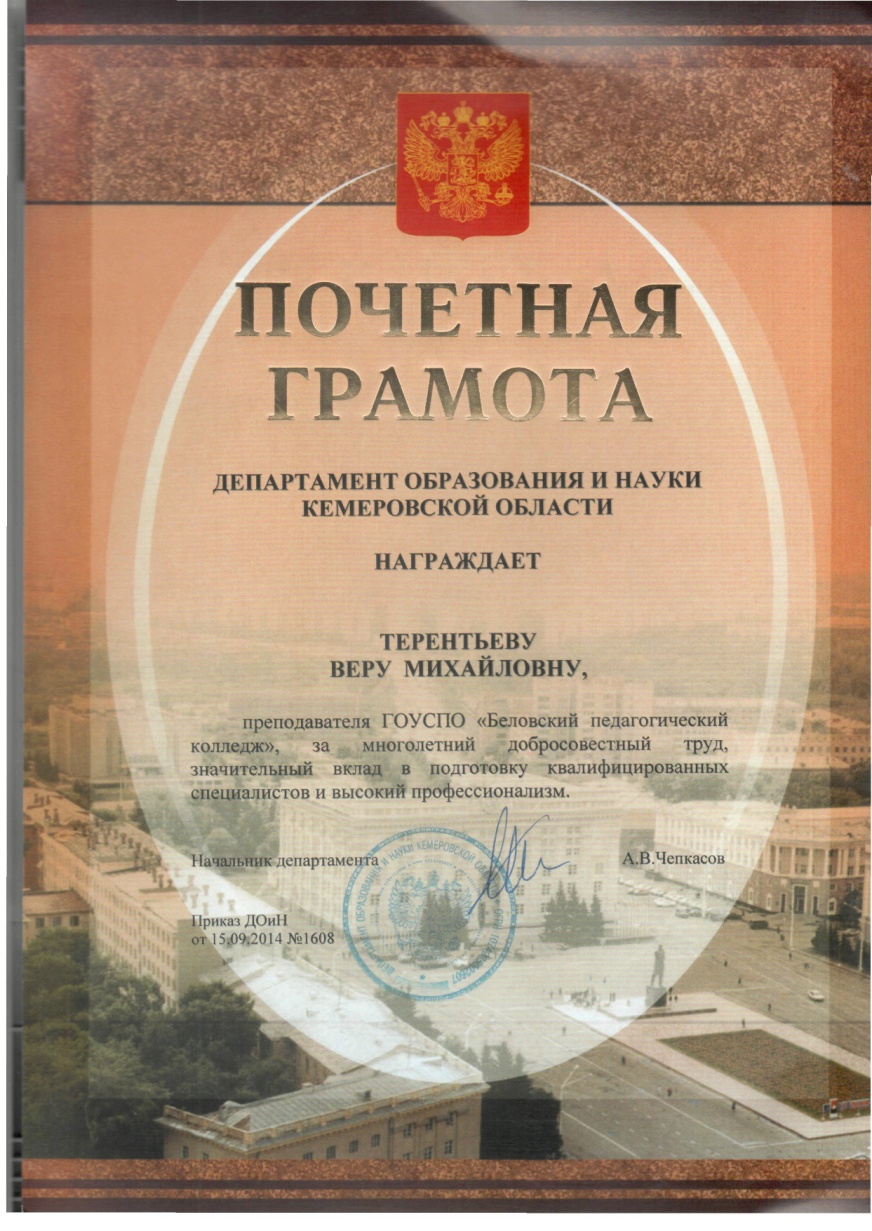 Награды
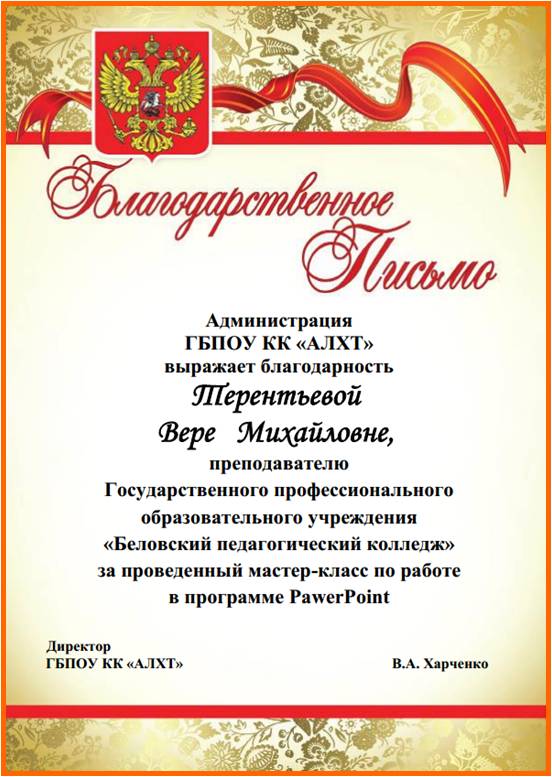 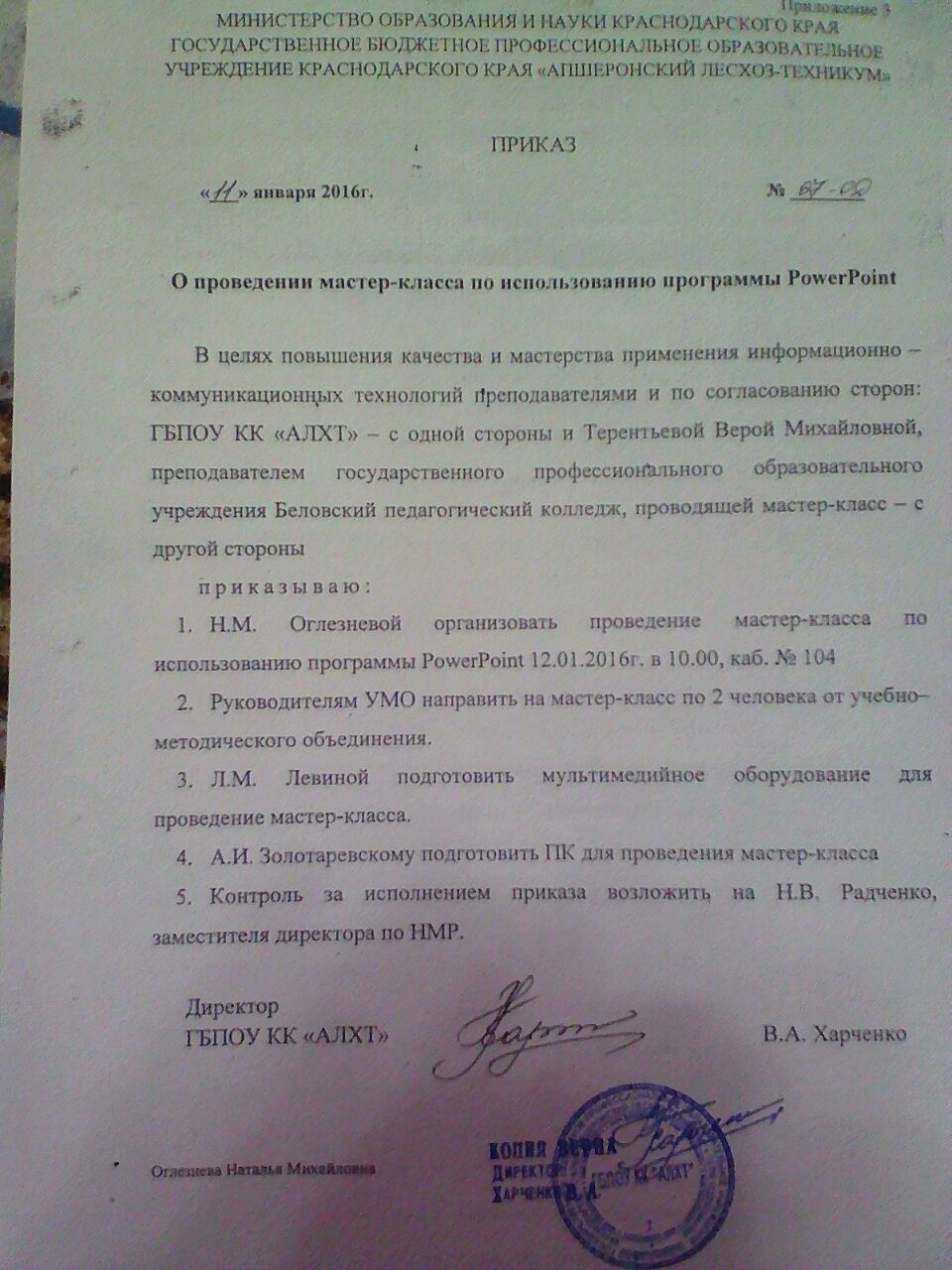 Награды
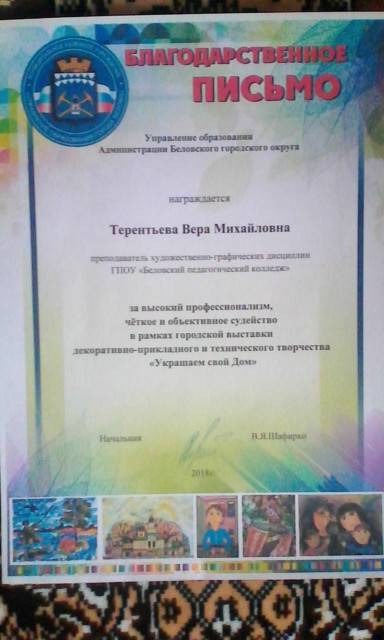 Награды
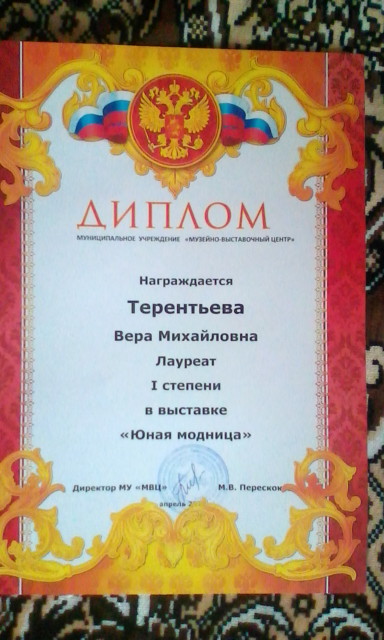 Свидетельство на право участия в оценке демонстрационного экзамена по стандартам WORLDSKILLS
Методическая работа
Публикации
2016г.  «Применение ИКТ в преподавании художественно-графических дисциплин при формировании ОК, ПК в  условиях реализации ФГОС» издание «ОКО»;
 
2017г. Публикация статьи на официальном сайте Всероссийского образовательно-просветительского издания «Альманах педагога», тема «Внедрение инновационных образовательных технологий в процесс обучения» свидетельство о публикации  серия АА№12482 от 21.01.2017г.;

2018г. «Проектная деятельность в рамках проведения занятий на специальности Дизайн, ПМ.01, МДК 01.01Дизайн-проектирование» издание «ОКО» и БифКемГУ
Мой мини-сайт
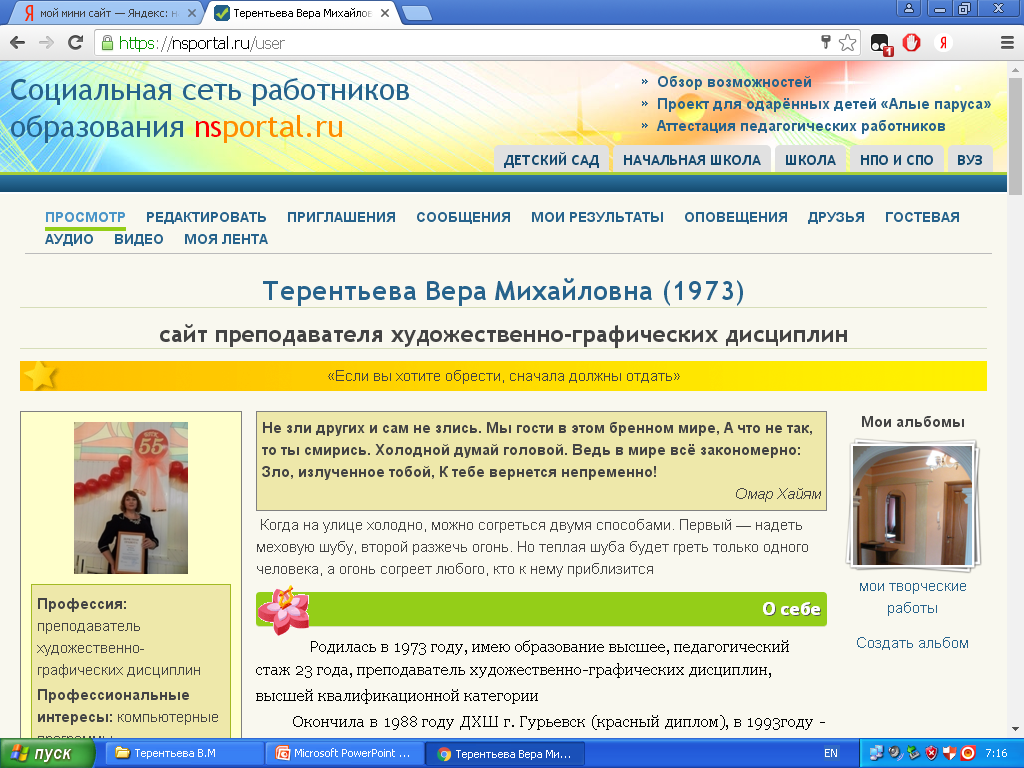 Используемые педагогические технологии (элементы)
Профориентационная работа
Педагогическая практика
Подготовку студентов на специальности 54.02.01 Дизайн (по отраслям):
по учебной практике « Экскурсионно-ознакомительная»; 
по производственной практике «Проектирование малых декоративных форм интерьера и экстерьера», «Разработка художественно-конструкторских проектов», «Проектирование по заданию базового предприятия», «Контроль за изготовлением изделий», «Организация работы коллектива исполнителей», «Художественно-оформительские работы»
Классное руководство
Посещение и  участие в выставках и конкурсах городских и областных выставок   Музейно-выставочного центра г. Белово «Вернисаж»  (2014г. – 2018 гг.).
-  Организация и участие в оформлении мероприятия посвященного 55- летнему юбилею Беловского педагогического колледжа, а так же к ежегодному мероприятию «Последний звонок». 
- Посещение выставки декоративно-прикладного и технического творчества и участие в мастер-классе «Выполнение цветов из вискозных салфеток» на базе Дома творчества г. Белово. 
- Проведение мастер-класса «Технология выполнения гигантских цветов из гофрированной бумаги» для студентов специальности Дизайн Беловского педагогического колледжа. 
- В преддверии 80-летия г. Белово разработка и проведение классного часа «Город, в котором я живу»  совместно со студентами 1 курса специальности Дизайн для обучающихся специальности 54.02.01Дизайн